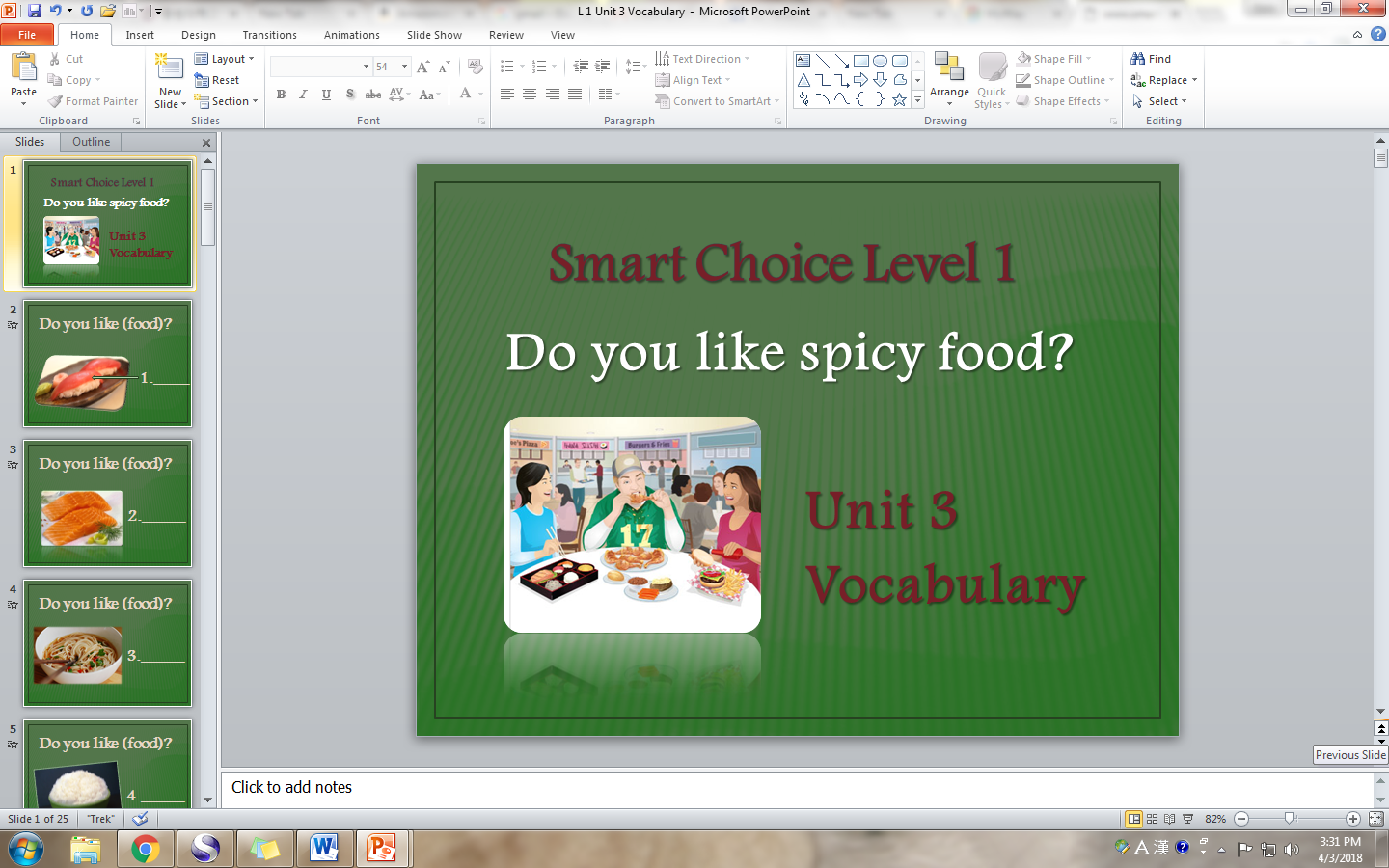 Smart Choice Level 1
Do you like spicy food?
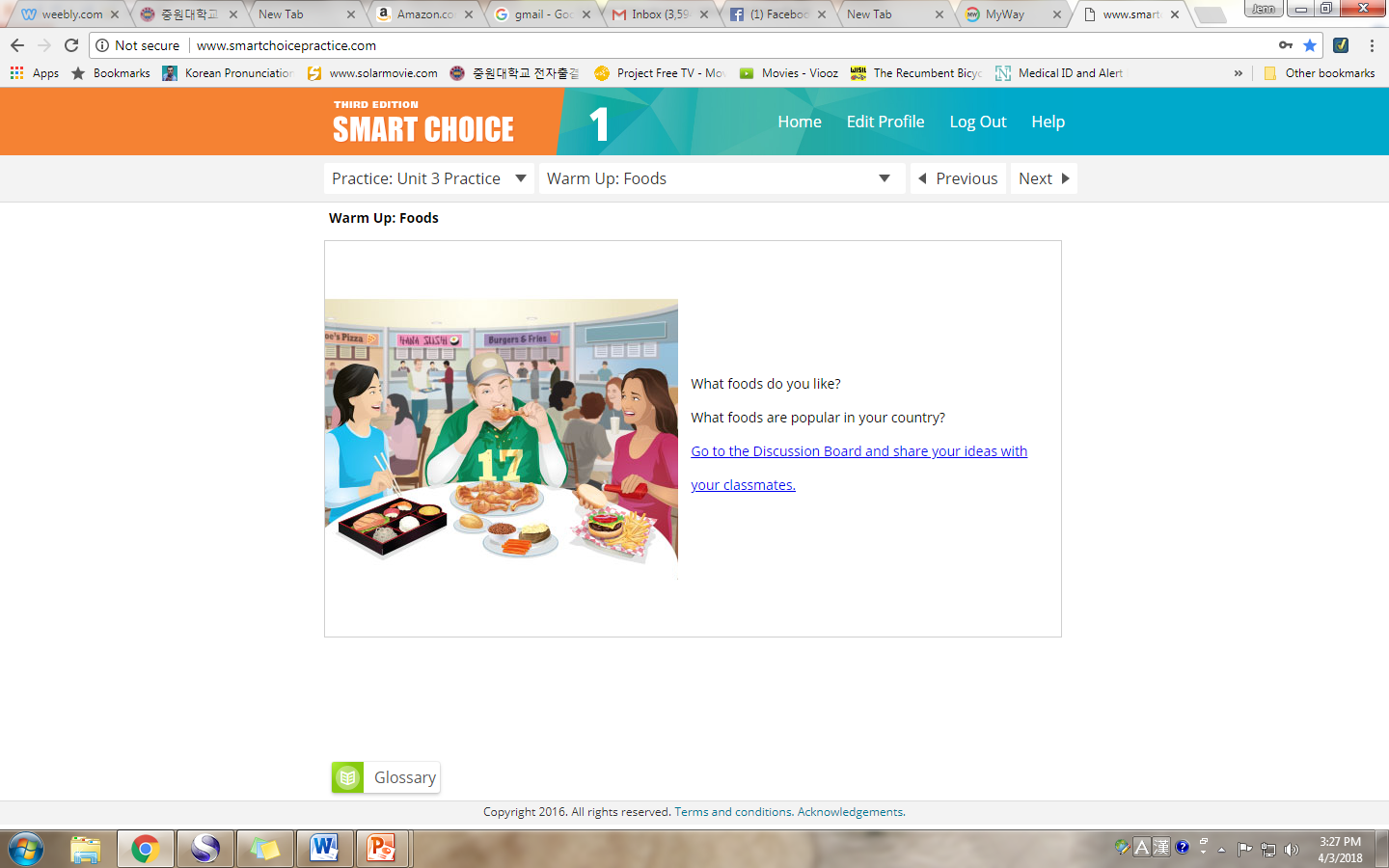 Unit 3 
Vocabulary
Do you like (food)?
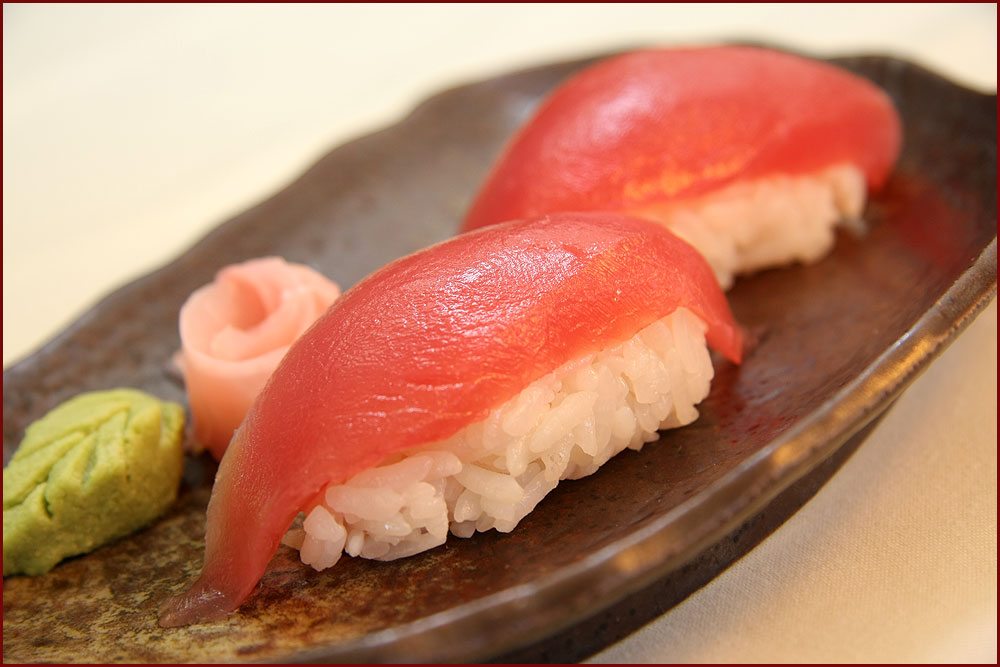 1.____
Do you like (food)?
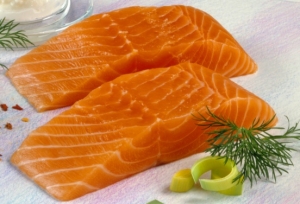 2._____
Do you like (food)?
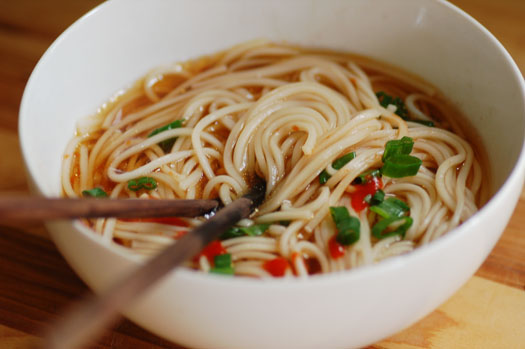 3._____
Do you like (food)?
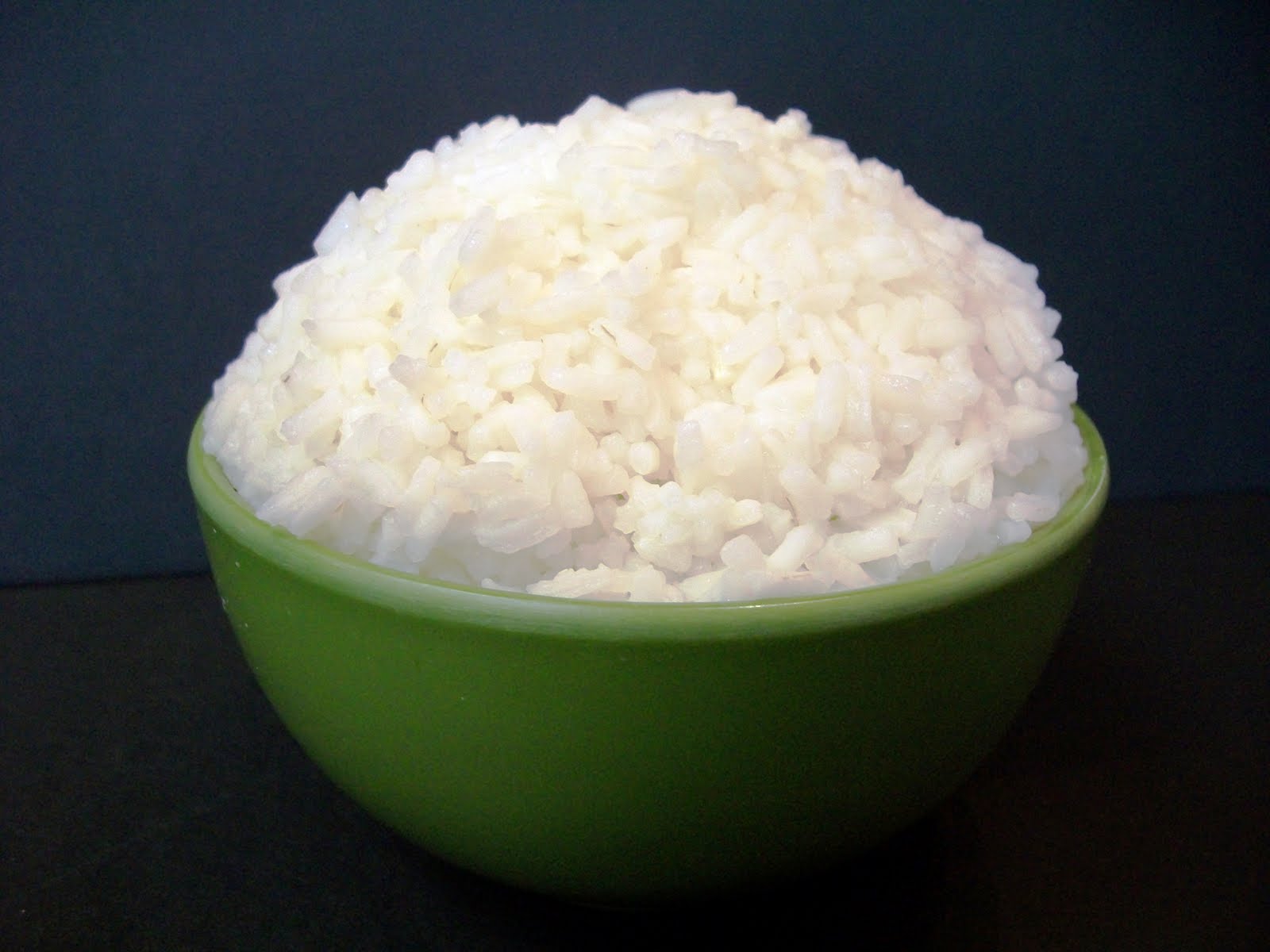 4._____
Do you like (food)?
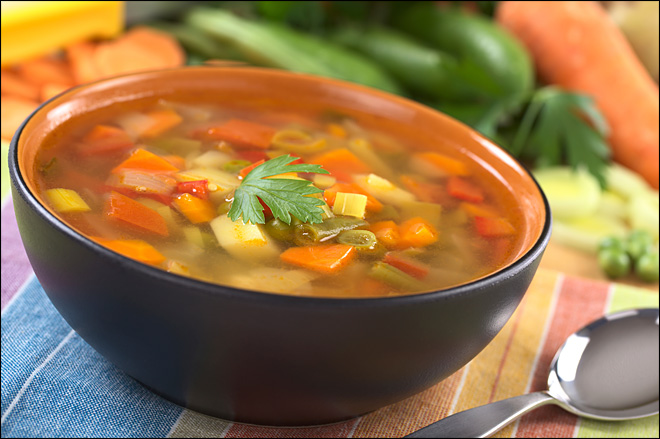 5.____
Do you like (food)?
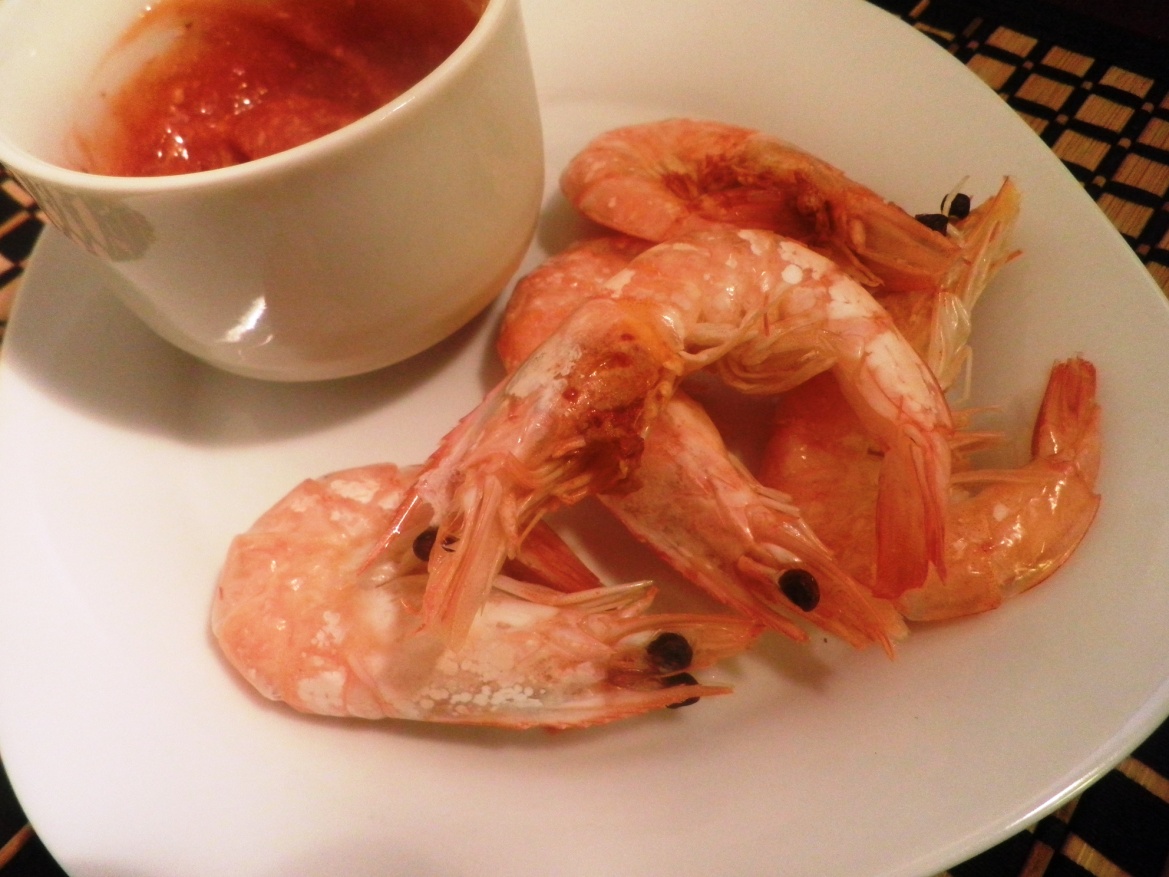 6._____
Do you like (food)?
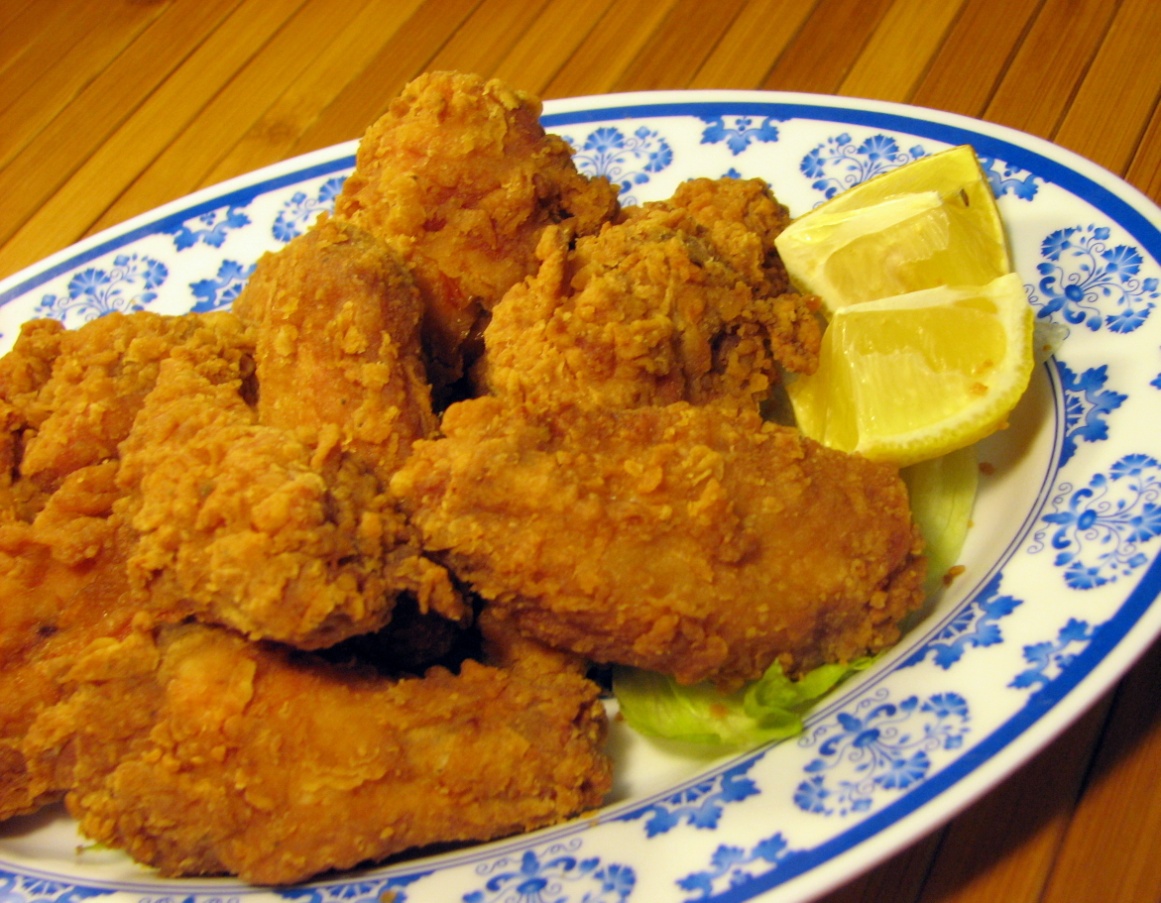 7._____
Do you like (food)?
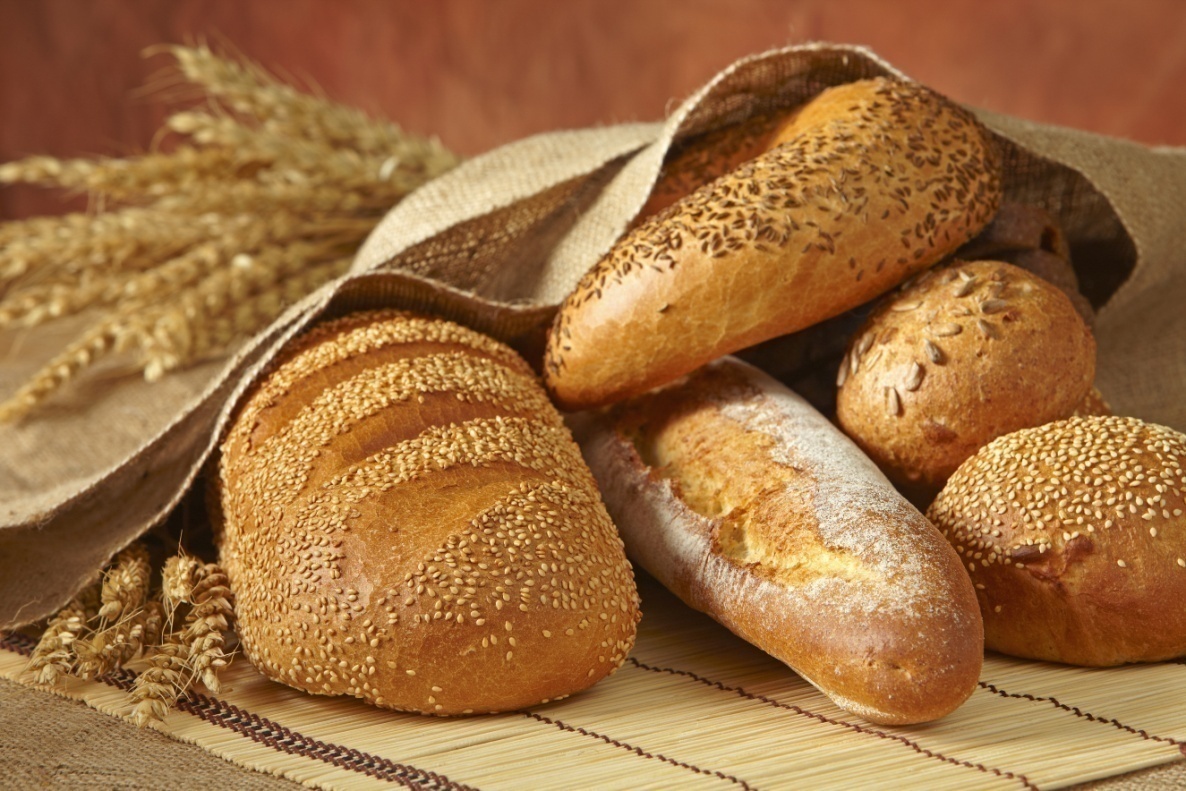 8._____
Do you like (food)?
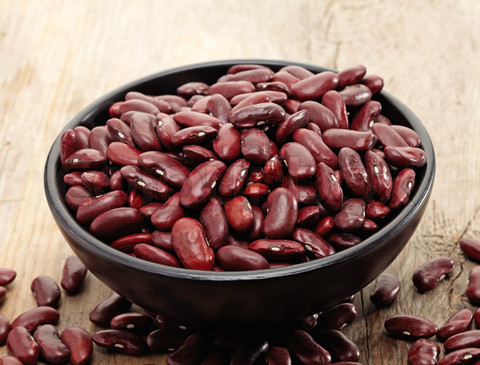 9._____
Do you like (food)?
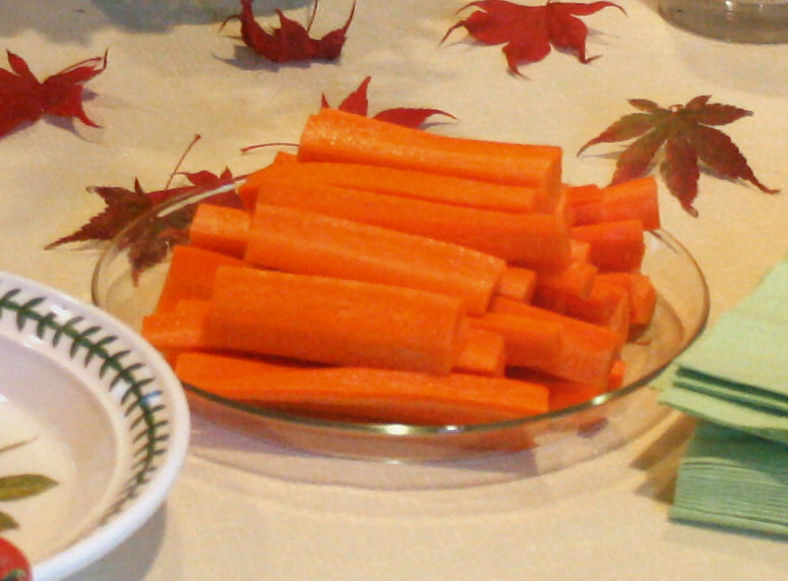 10.____
Do you like (food)?
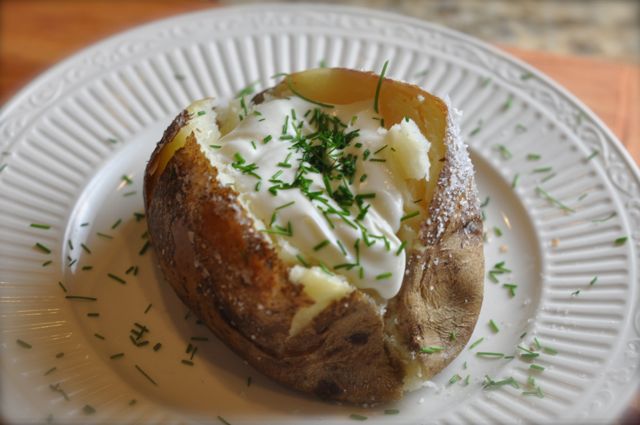 11.____
Do you like (food)?
12._____
13.____
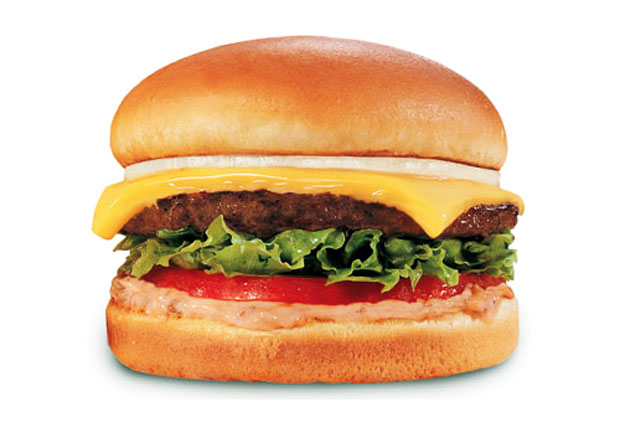 14.____
15.____
16.____
17.____
Do you like (food)?
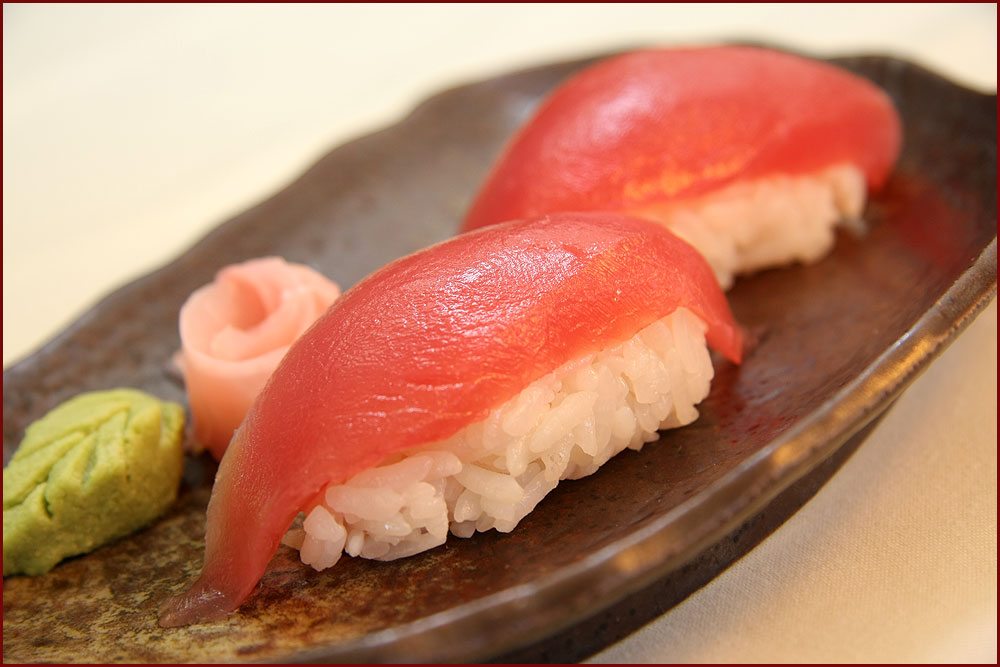 tuna
Do you like (food)?
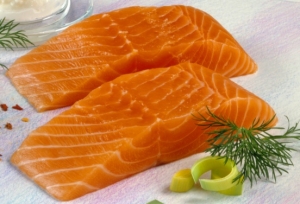 salmon
Do you like (food)?
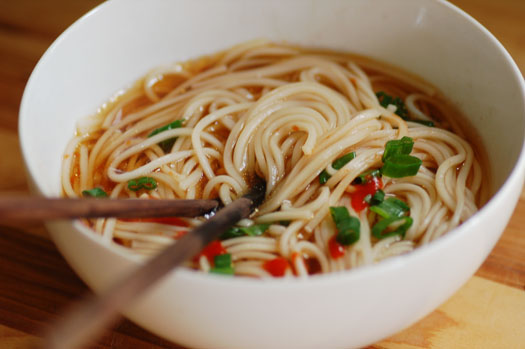 noodles
Do you like (food)?
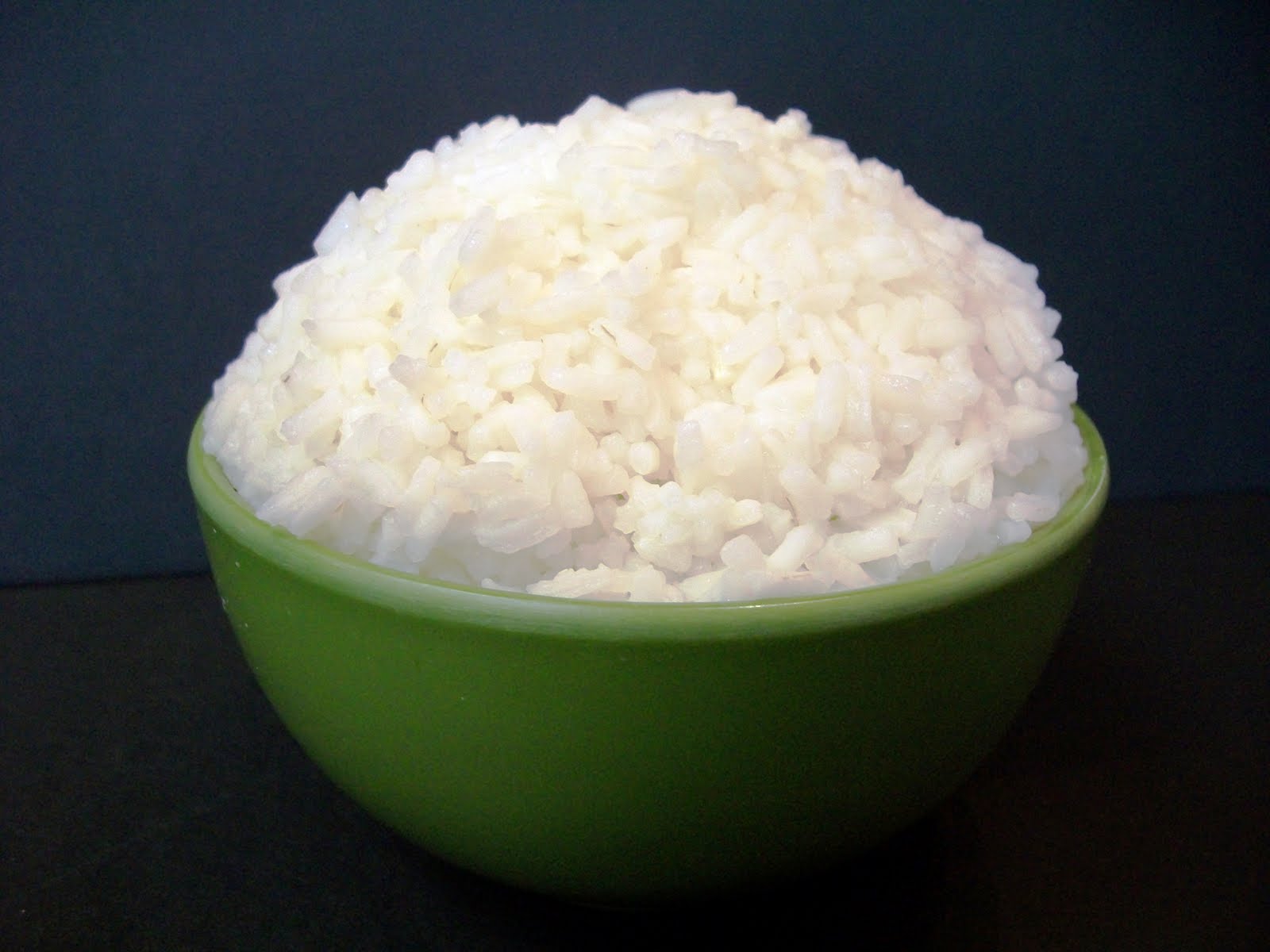 rice
Do you like (food)?
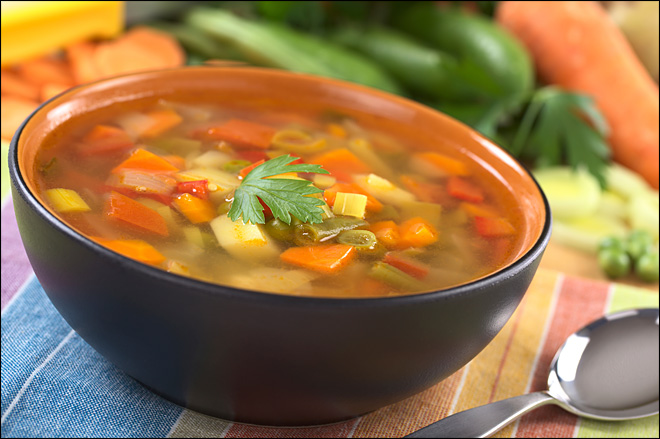 soup
Do you like (food)?
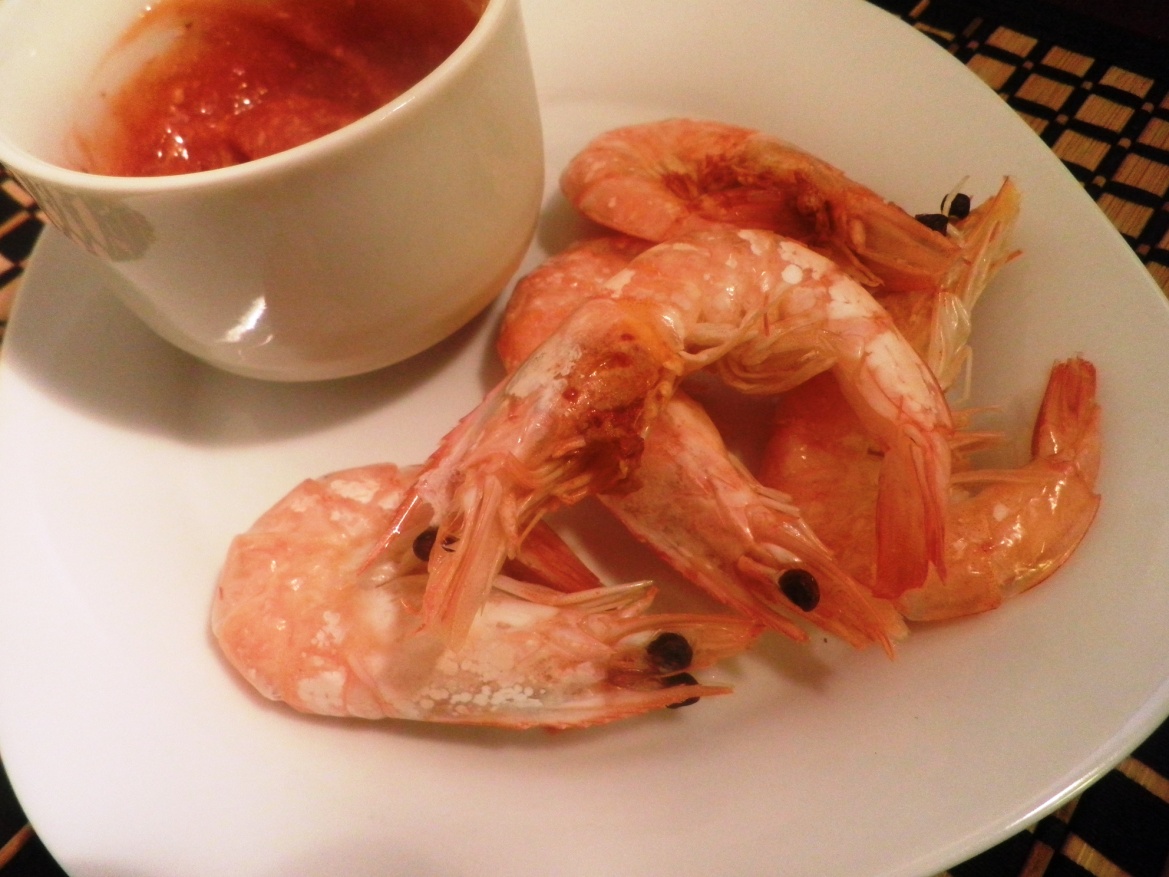 shrimp
Do you like (food)?
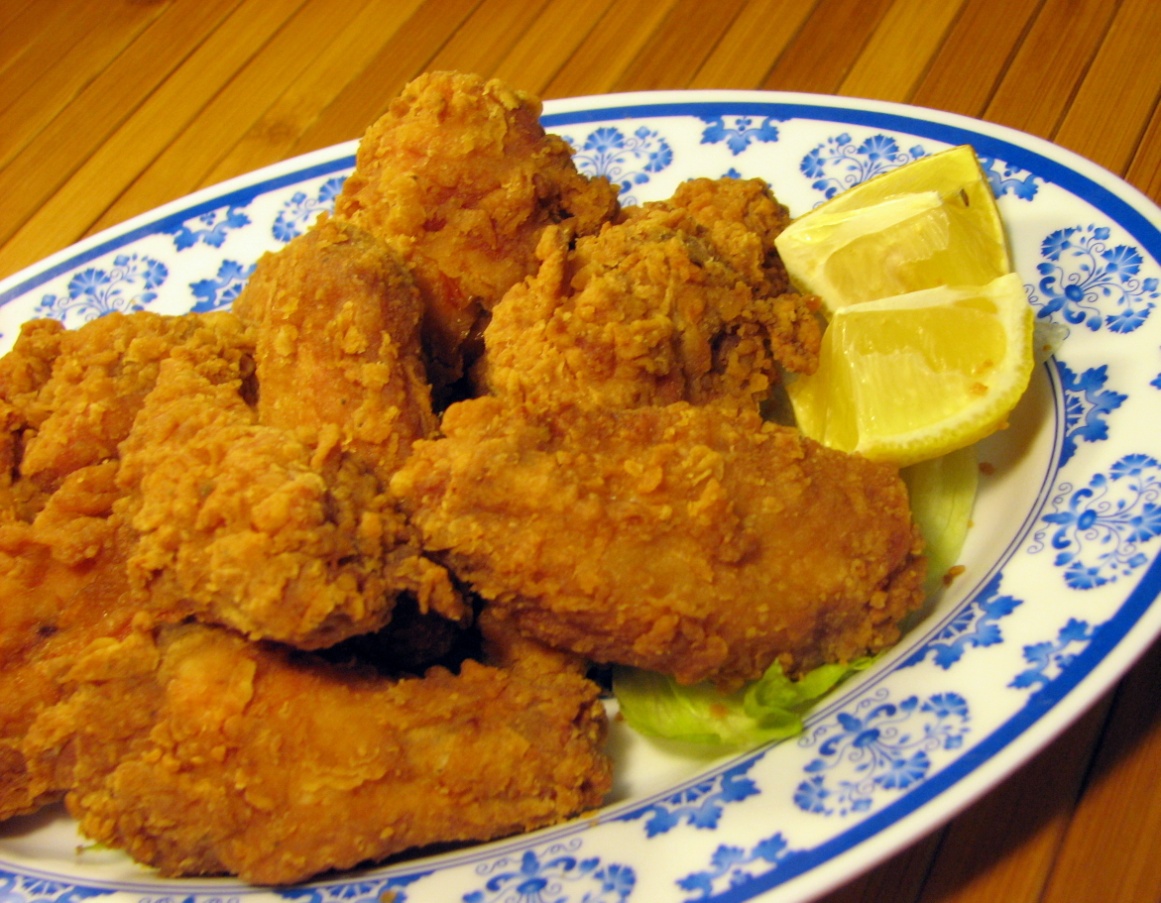 chicken
Do you like (food)?
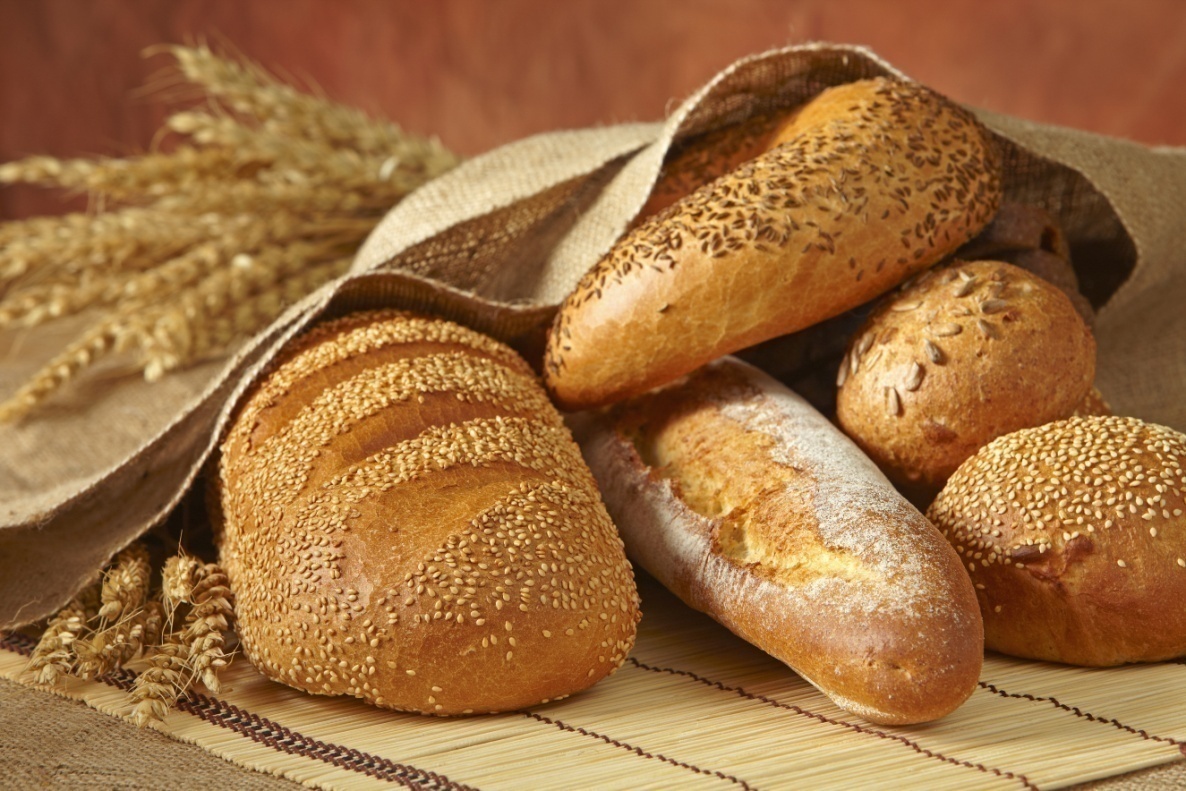 bread
Do you like (food)?
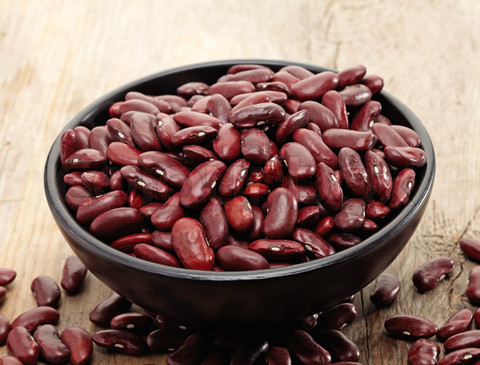 beans
Do you like (food)?
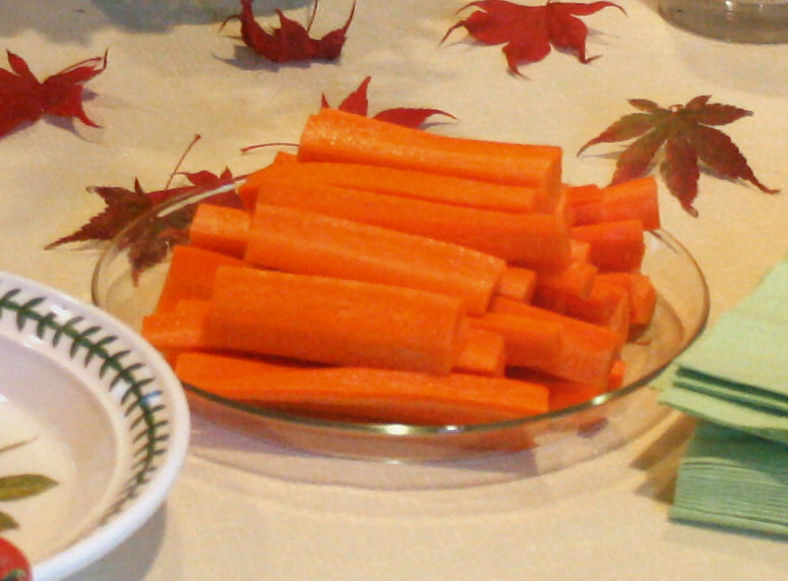 carrots
(carrot sticks)
Do you like (food)?
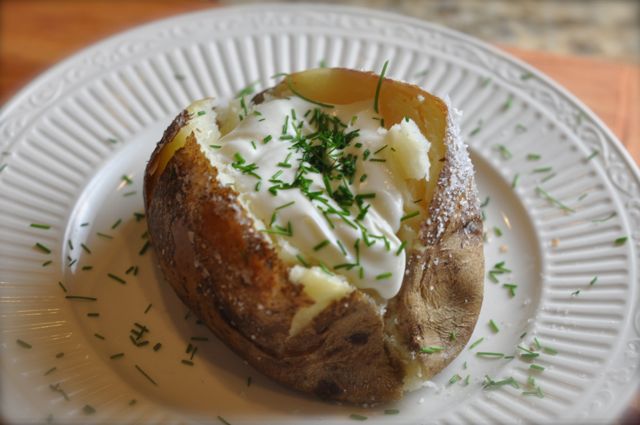 potatoes
(baked potatoes)
Do you like (food)?
bread (bun)
onions
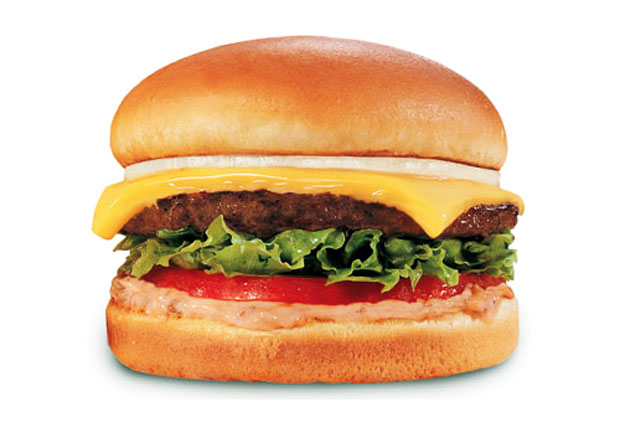 cheese
beef
lettuce
tomato